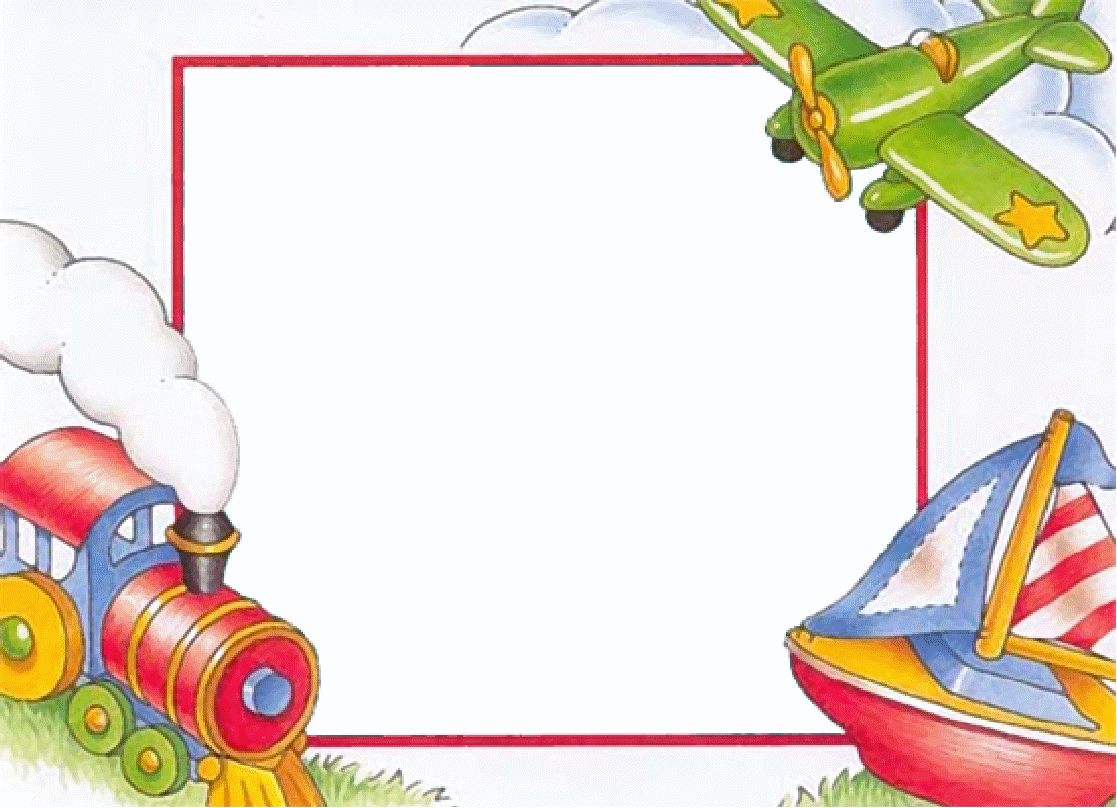 Транспорт
Воспитатель:
МБДОУ г. Иркутска детского сада №132
Петрунина И.А
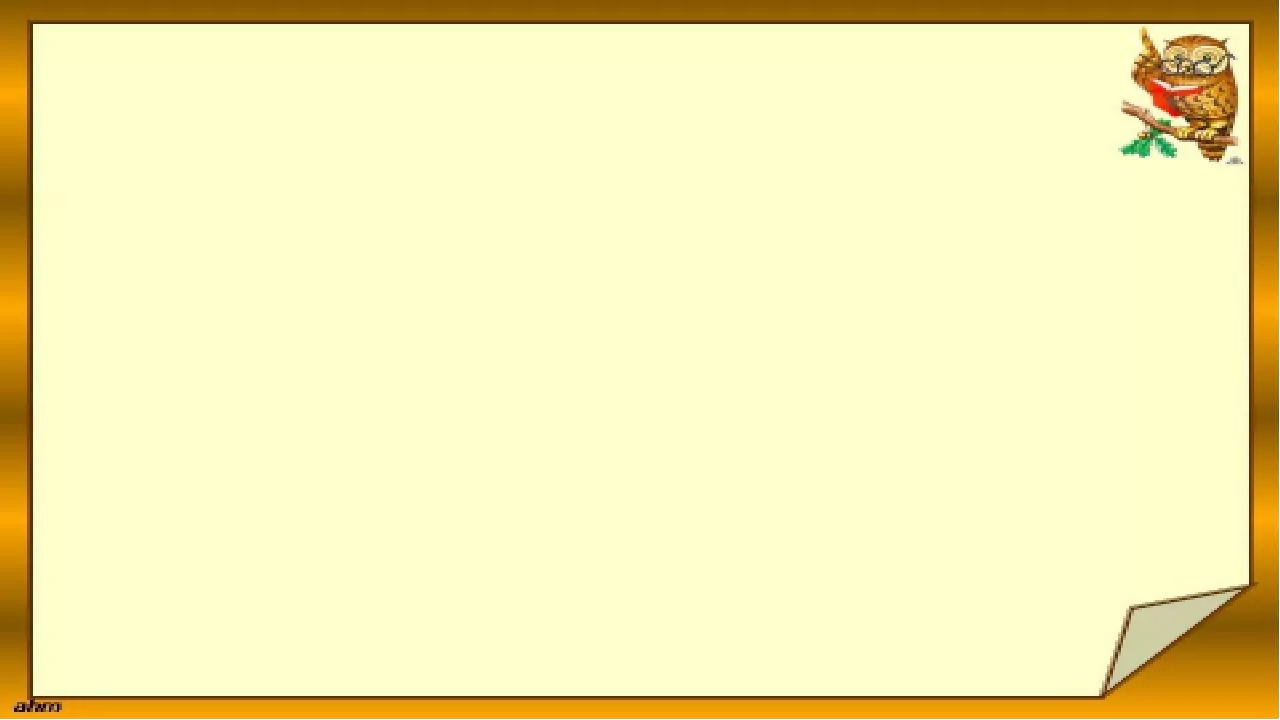 Назовите, какой вы видите транспорт?
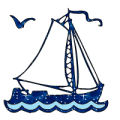 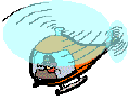 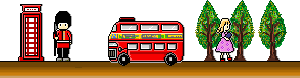 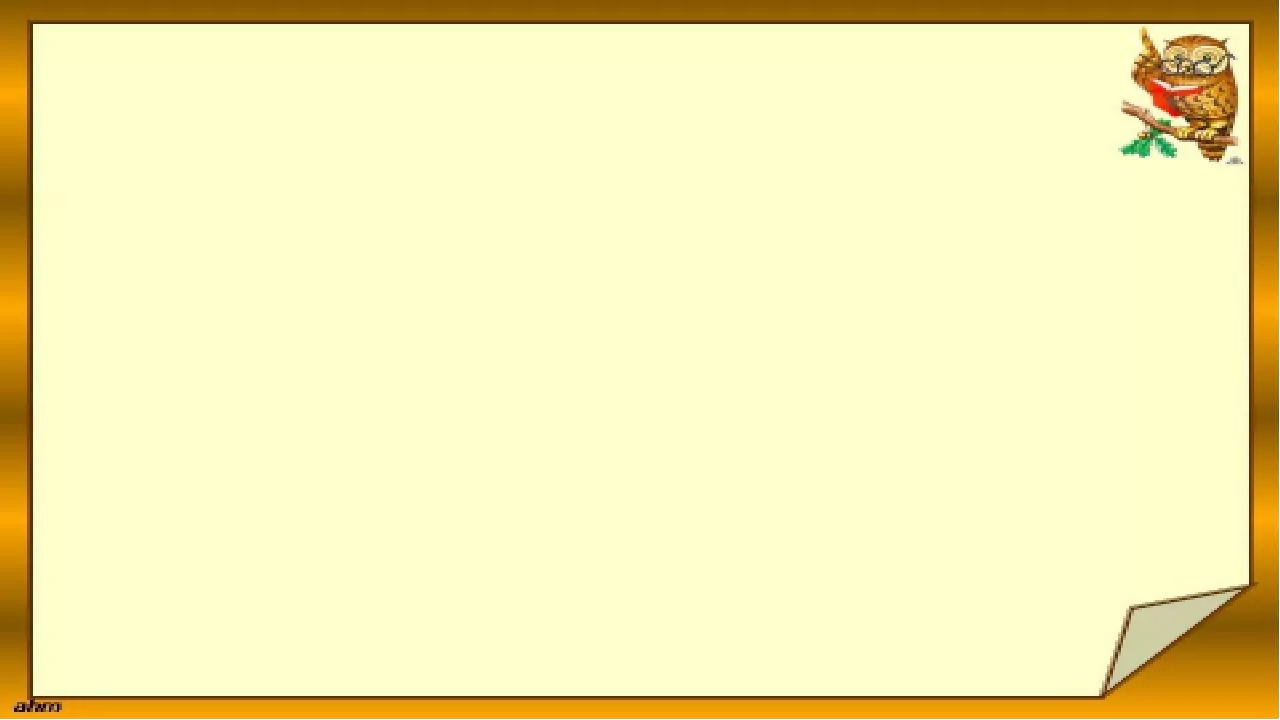 Для чего нужны автомобили и поезда, корабли и самолёты?
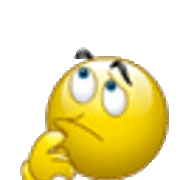 Автомобили и поезда, корабли и самолёты нужны для передвижения по земле, воде, воздуху и даже под землёй!
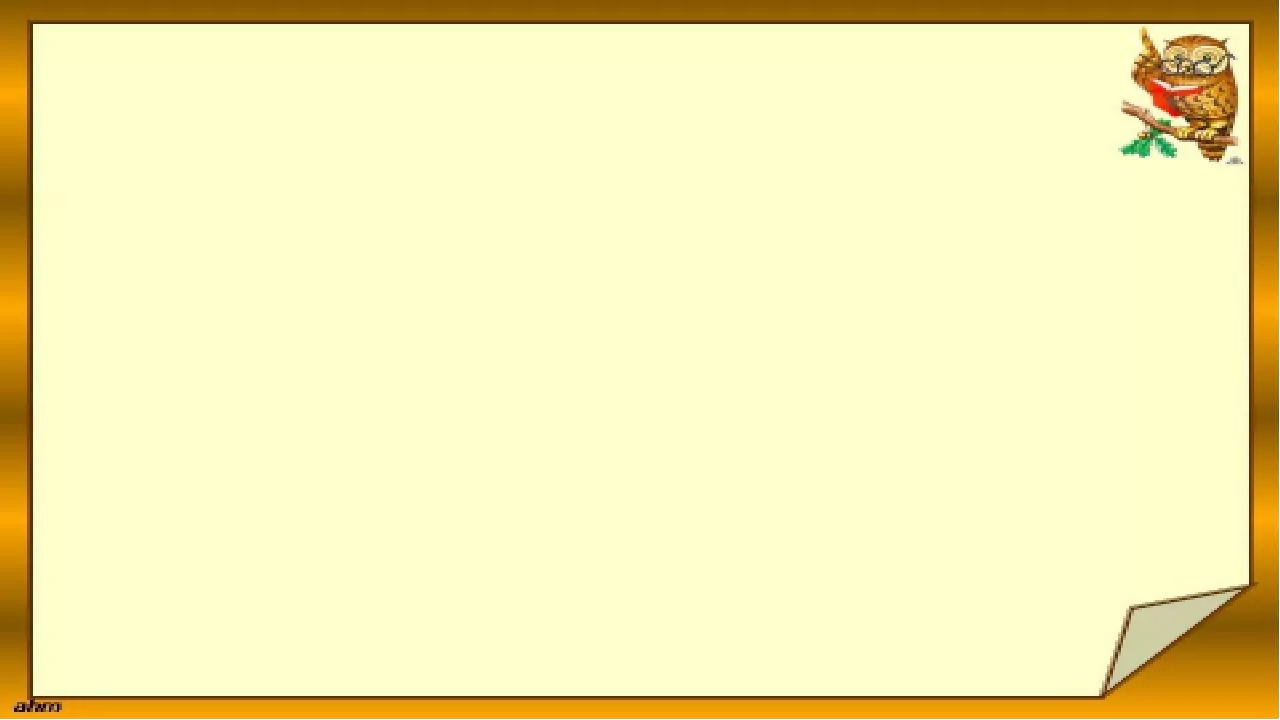 Транспорт бывает наземный
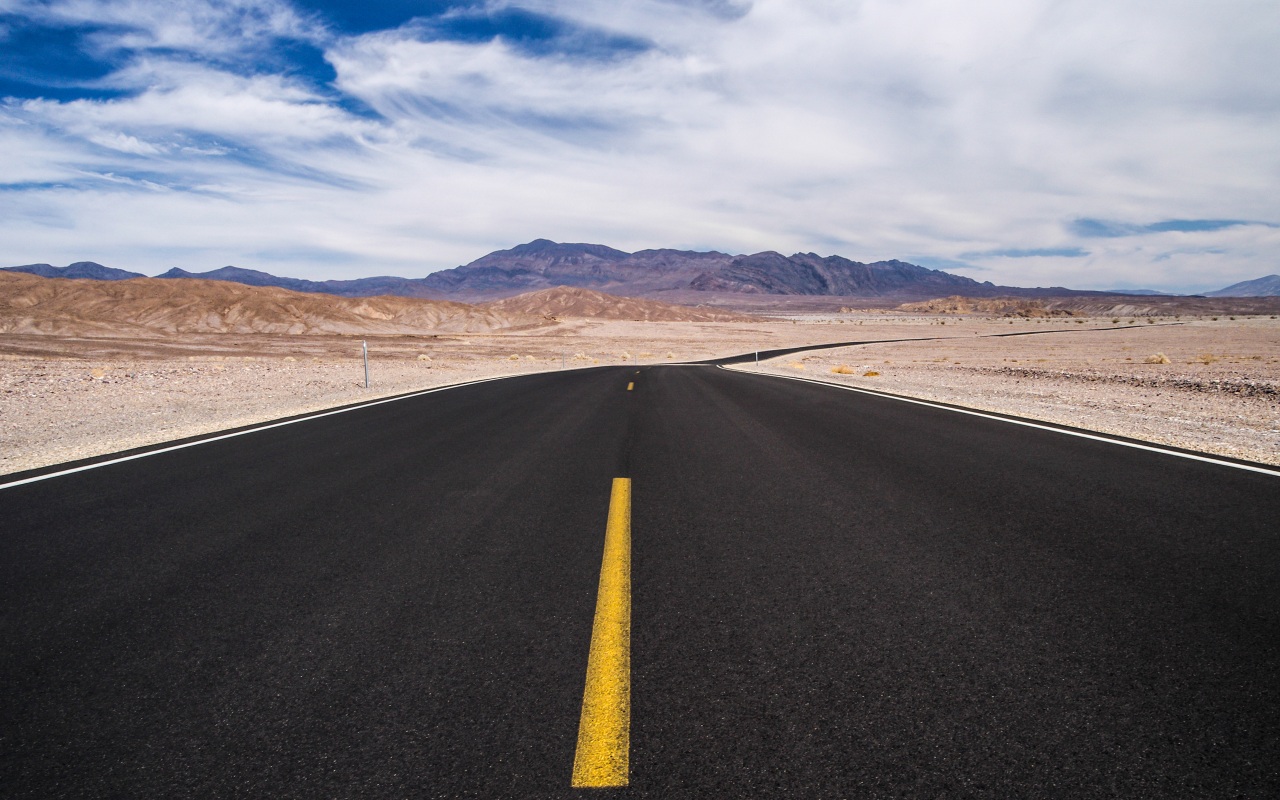 Этот транспорт ездит по дороге
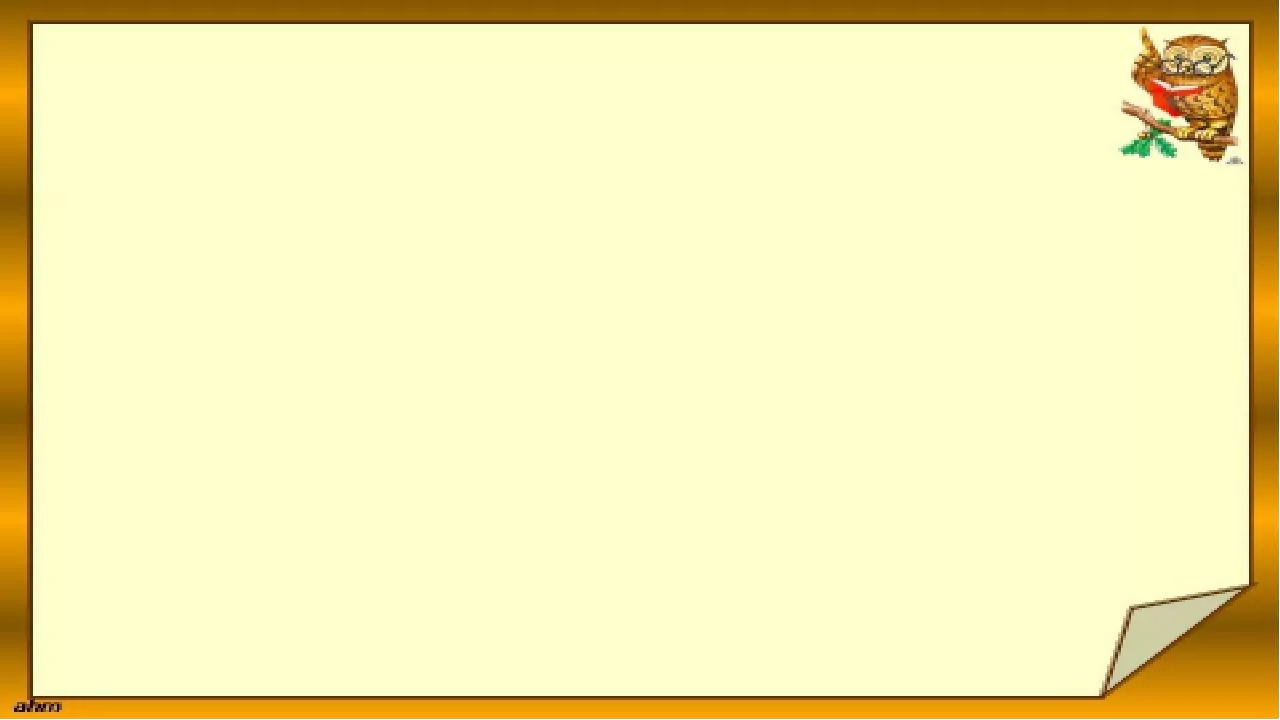 Виды наземного транспорта
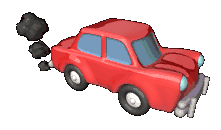 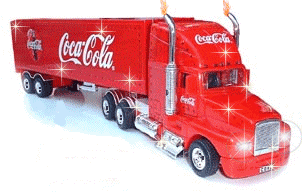 Легковой автомобиль
Грузовой автомобиль
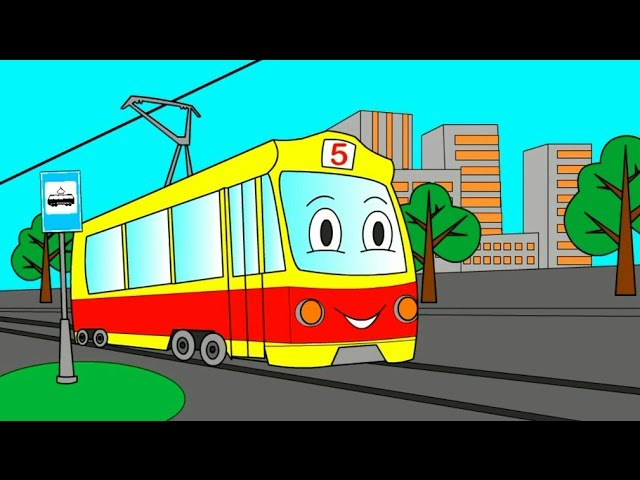 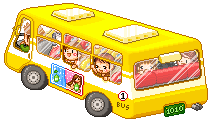 Автобус
Трамвай
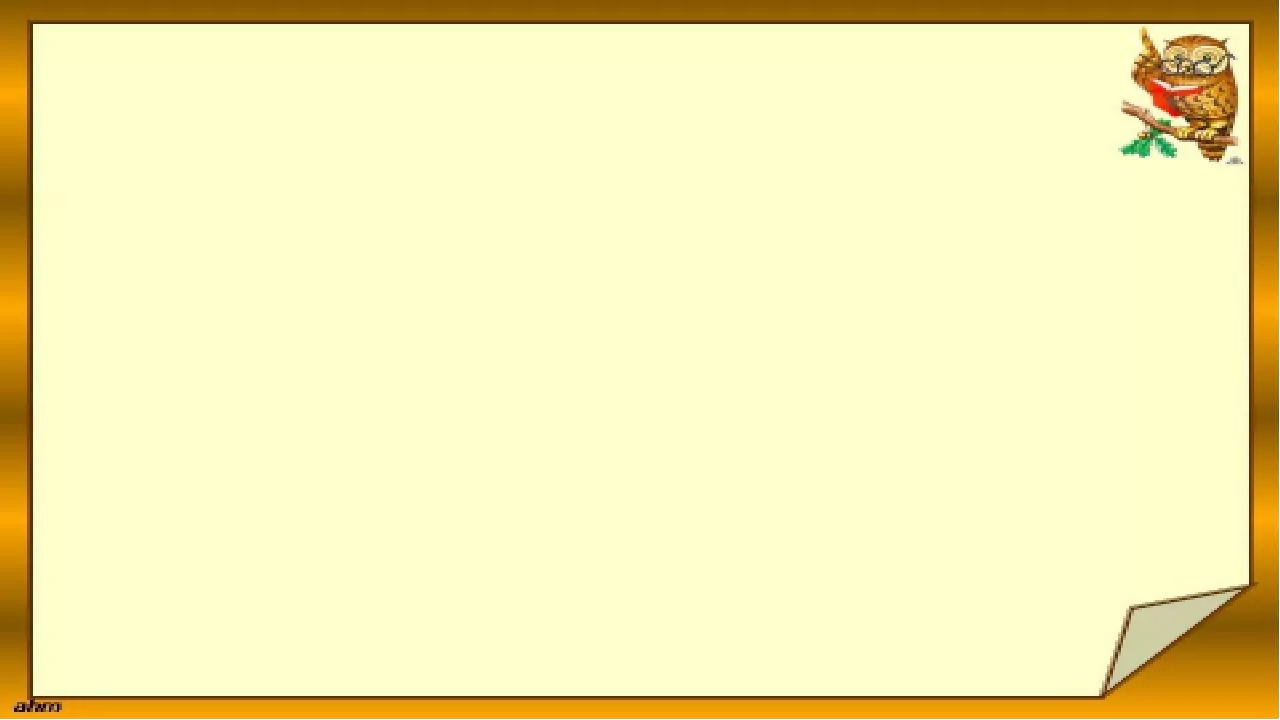 Служебный транспорт
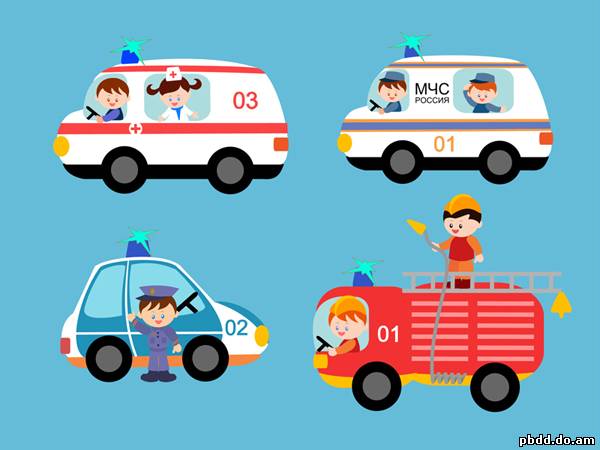 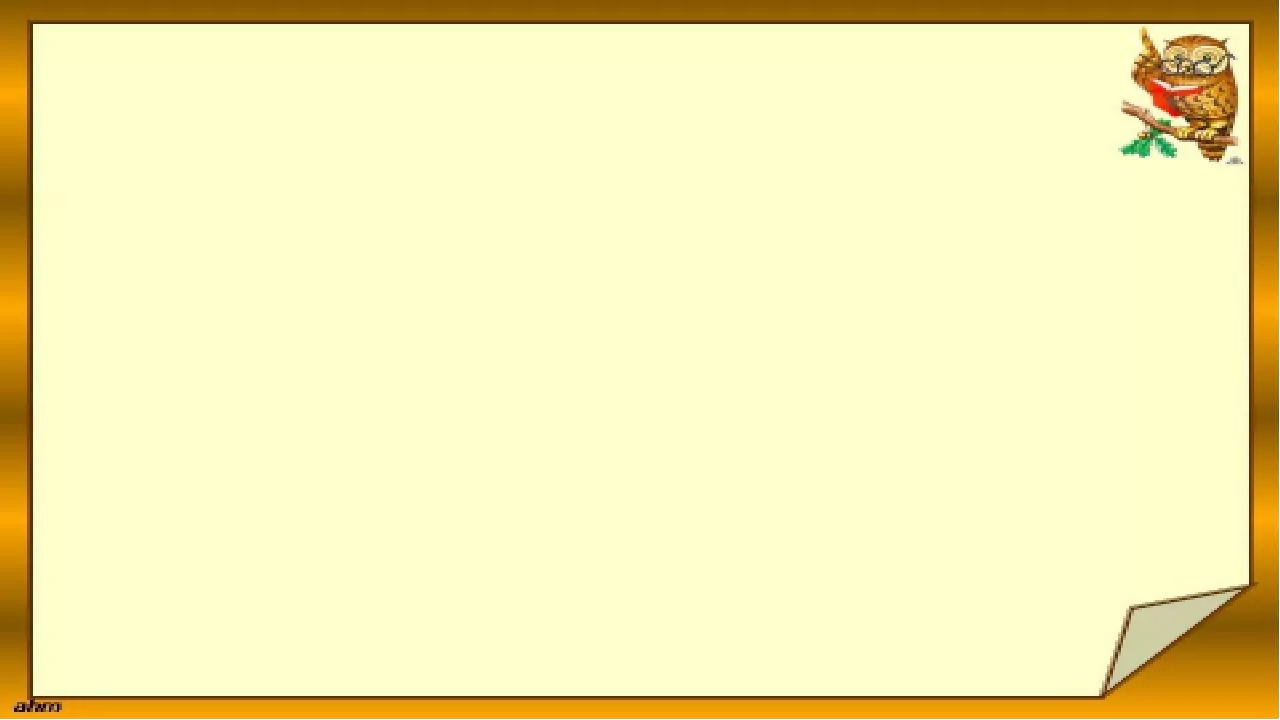 Служебный транспорт
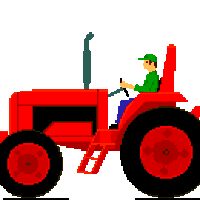 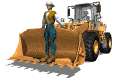 Экскаватор
Трактор
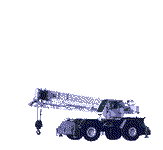 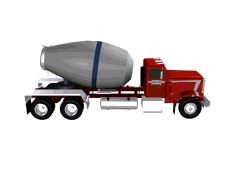 Кран
Бетоносмеситель
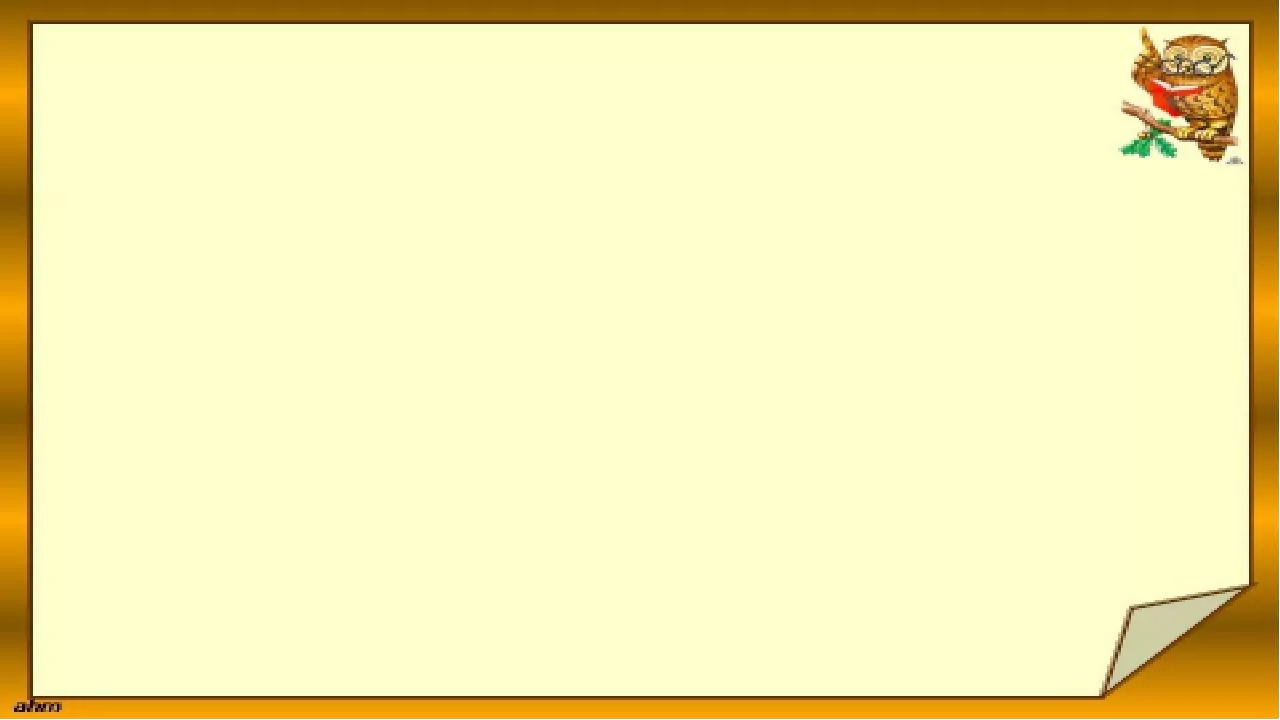 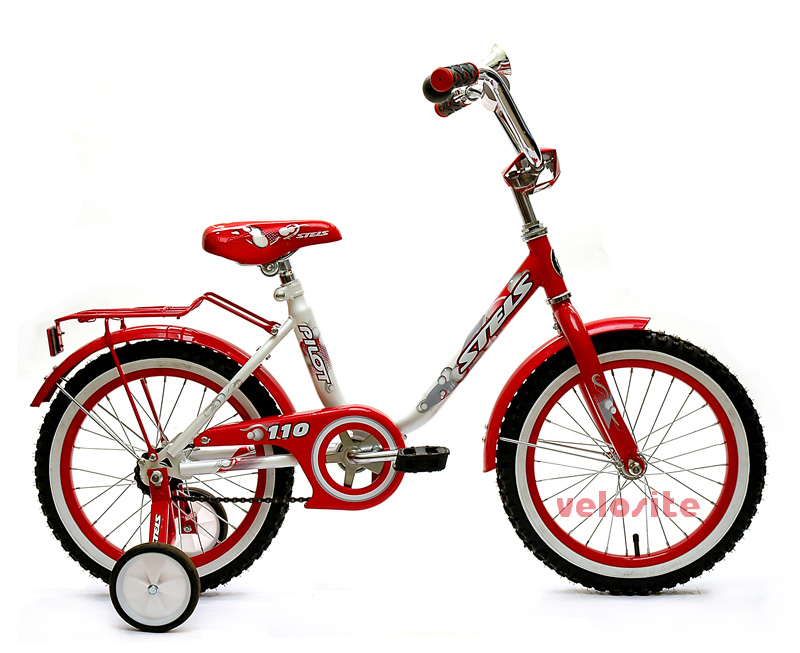 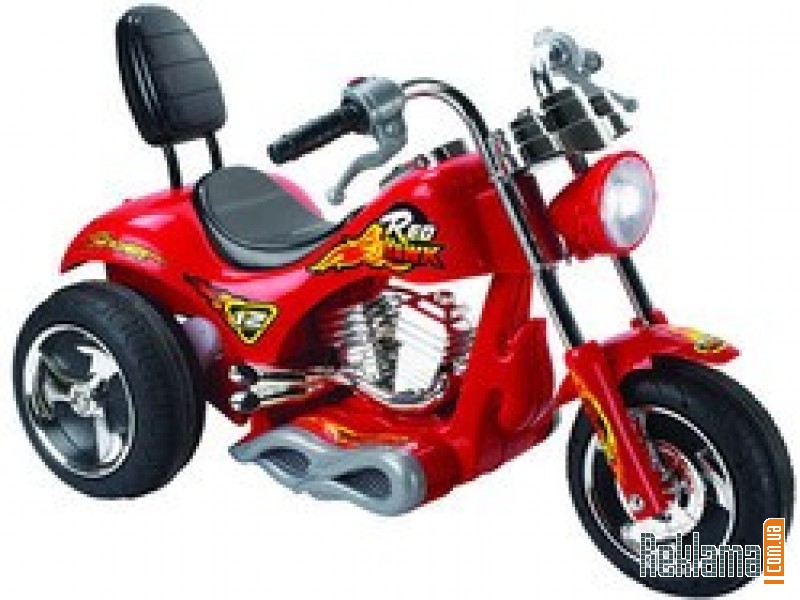 Мотоцикл
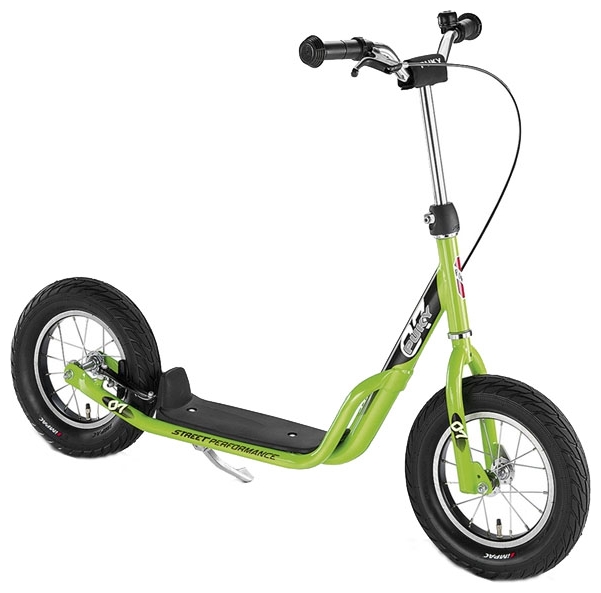 Велосипед
Самокат
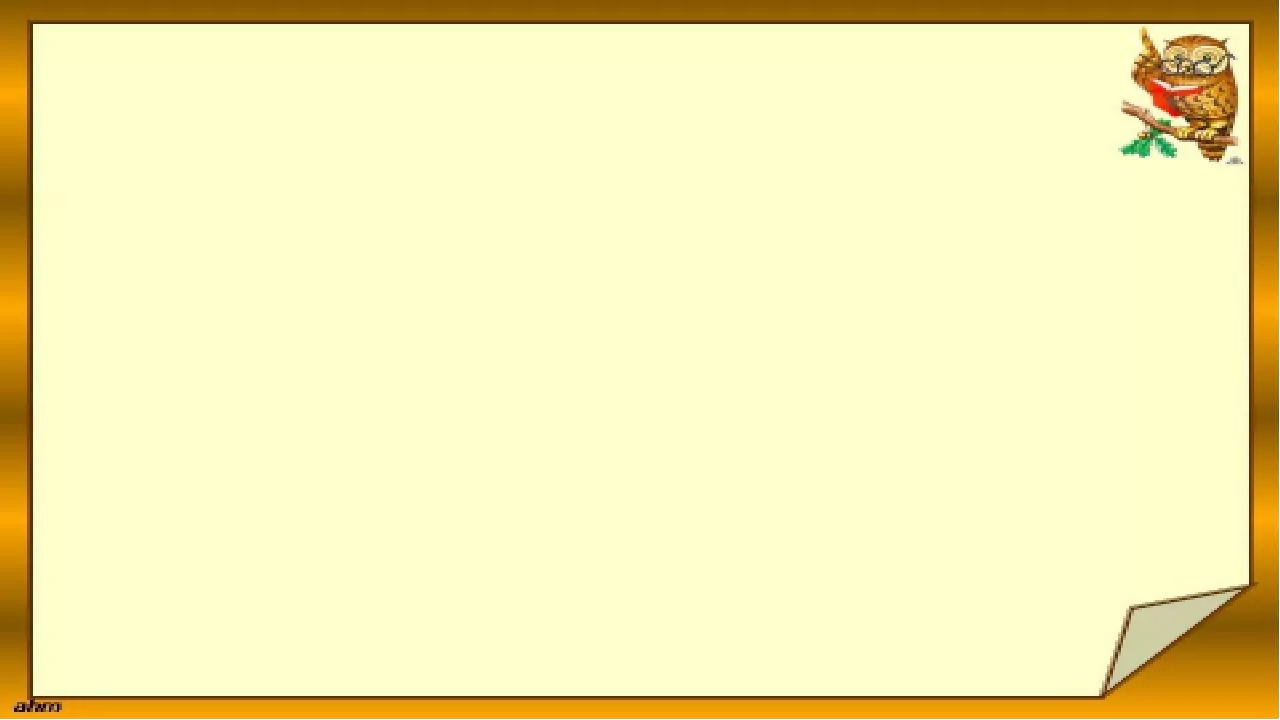 Транспорт бывает водный
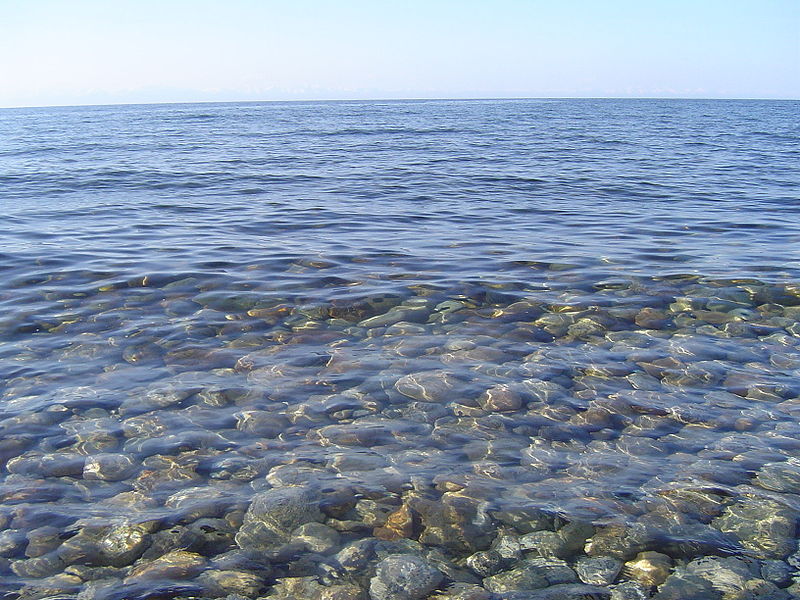 Этот транспорт плавает по воде
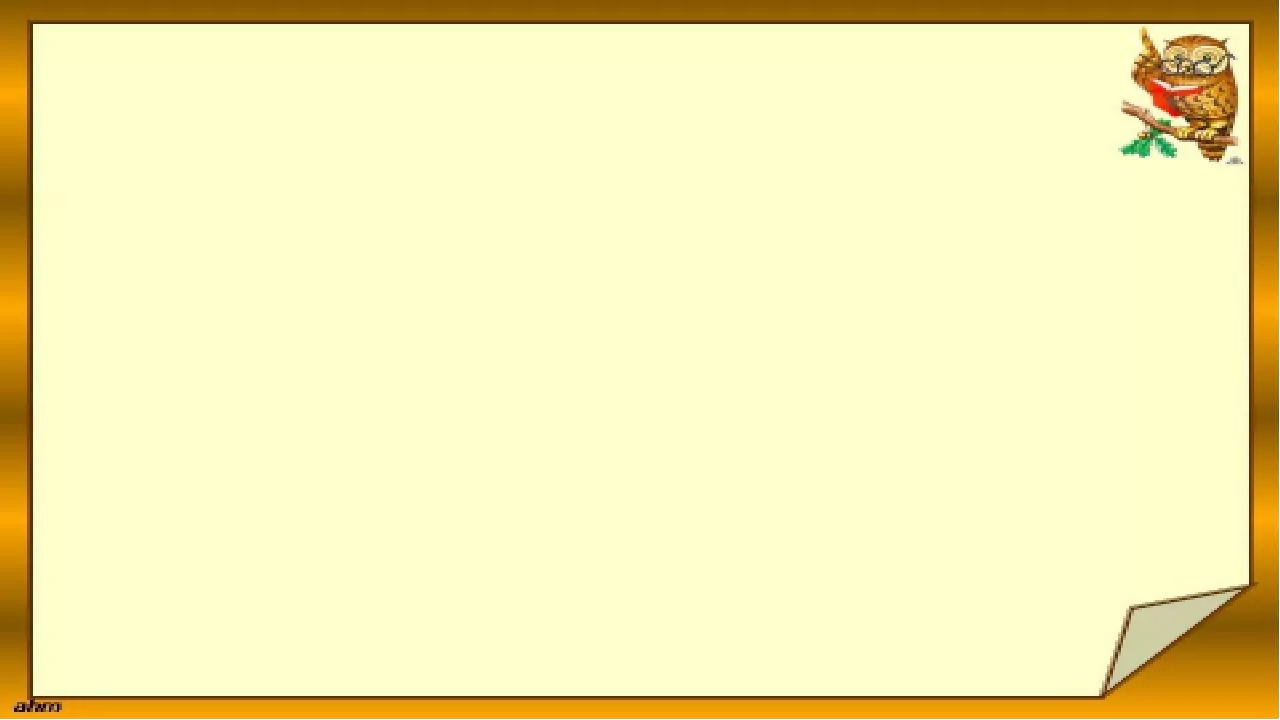 Виды водного транспорта
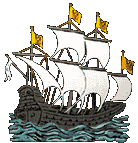 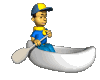 Лодка
Корабль
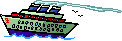 Пароход
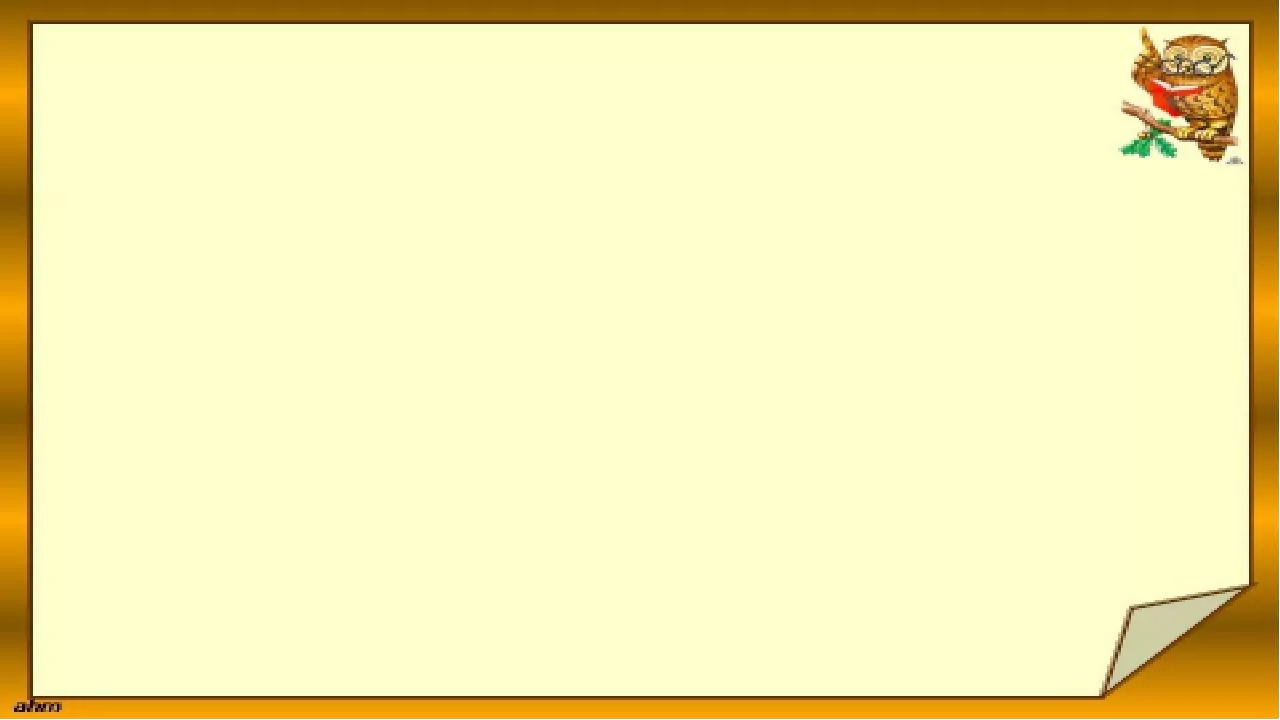 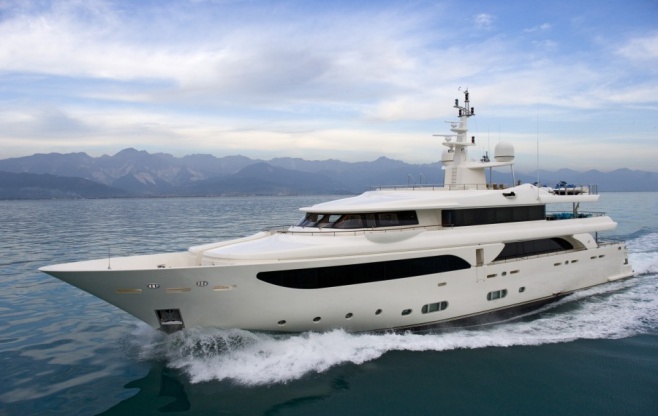 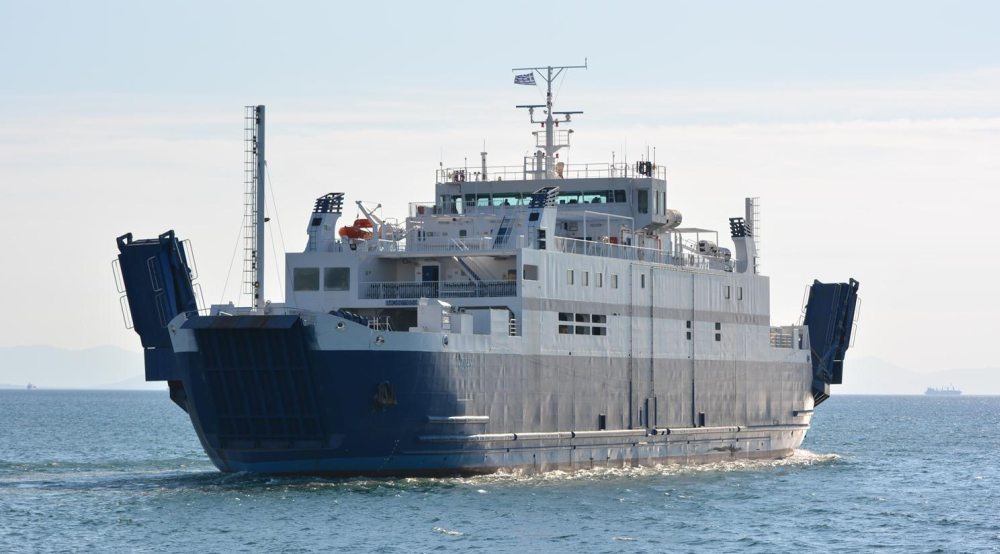 Паром
Яхта
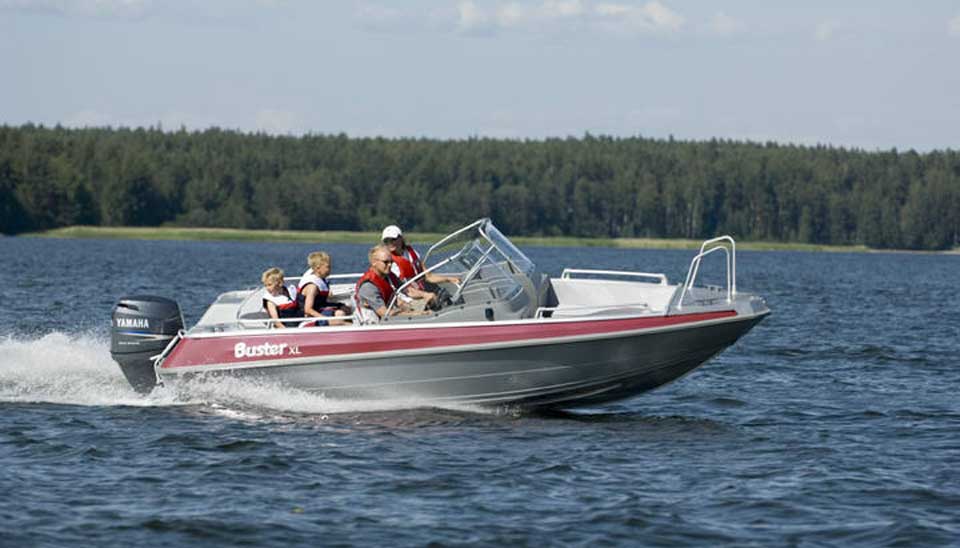 Катер
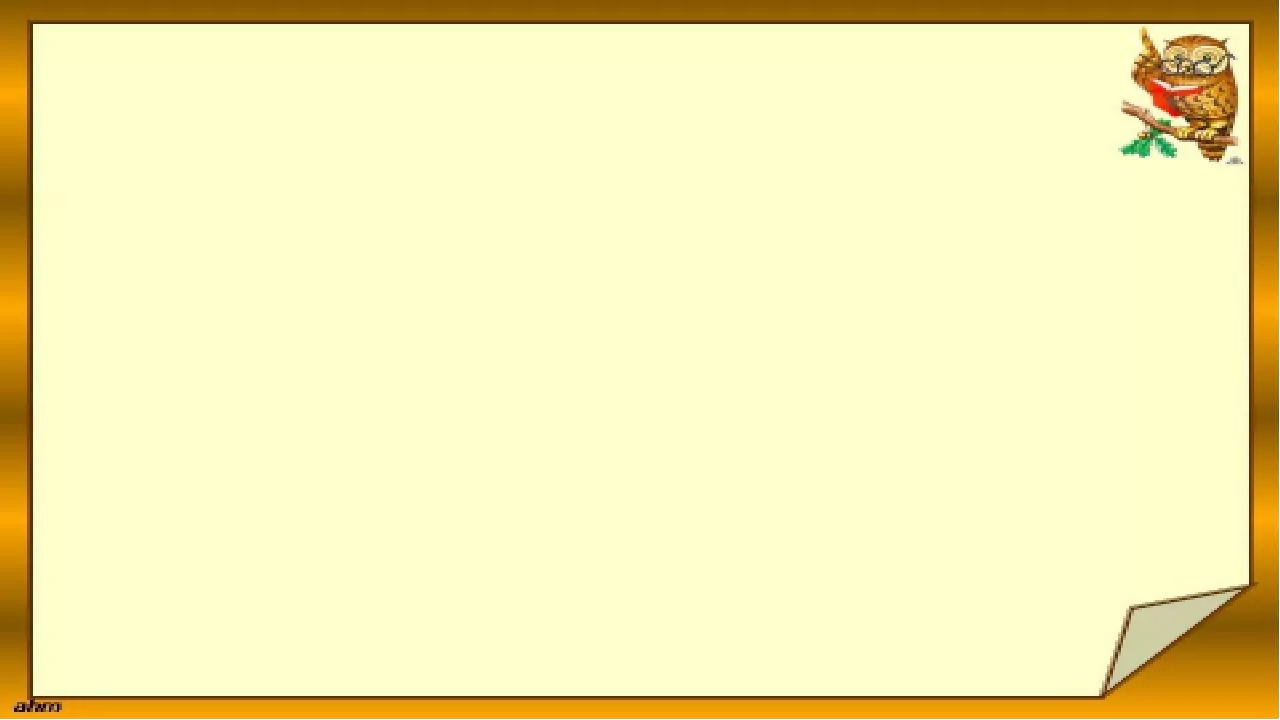 Транспорт бывает воздушный
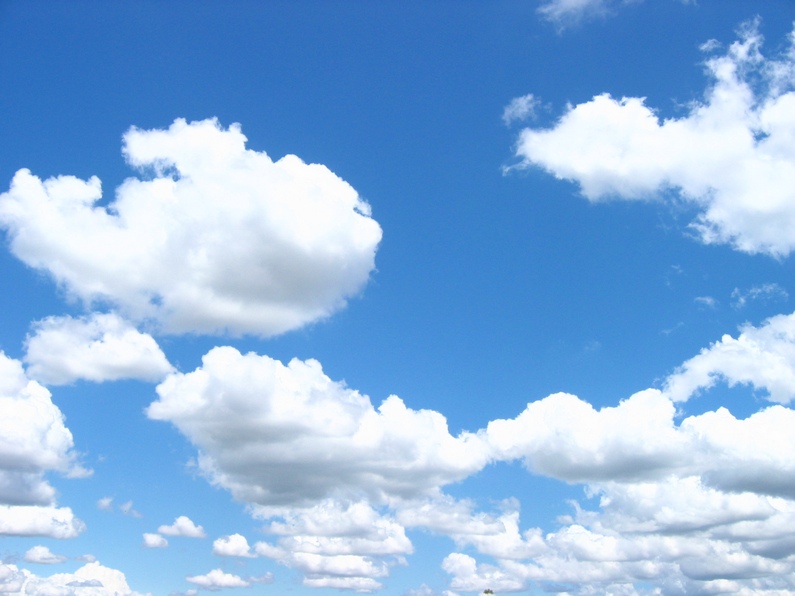 Этот транспорт летает в воздухе
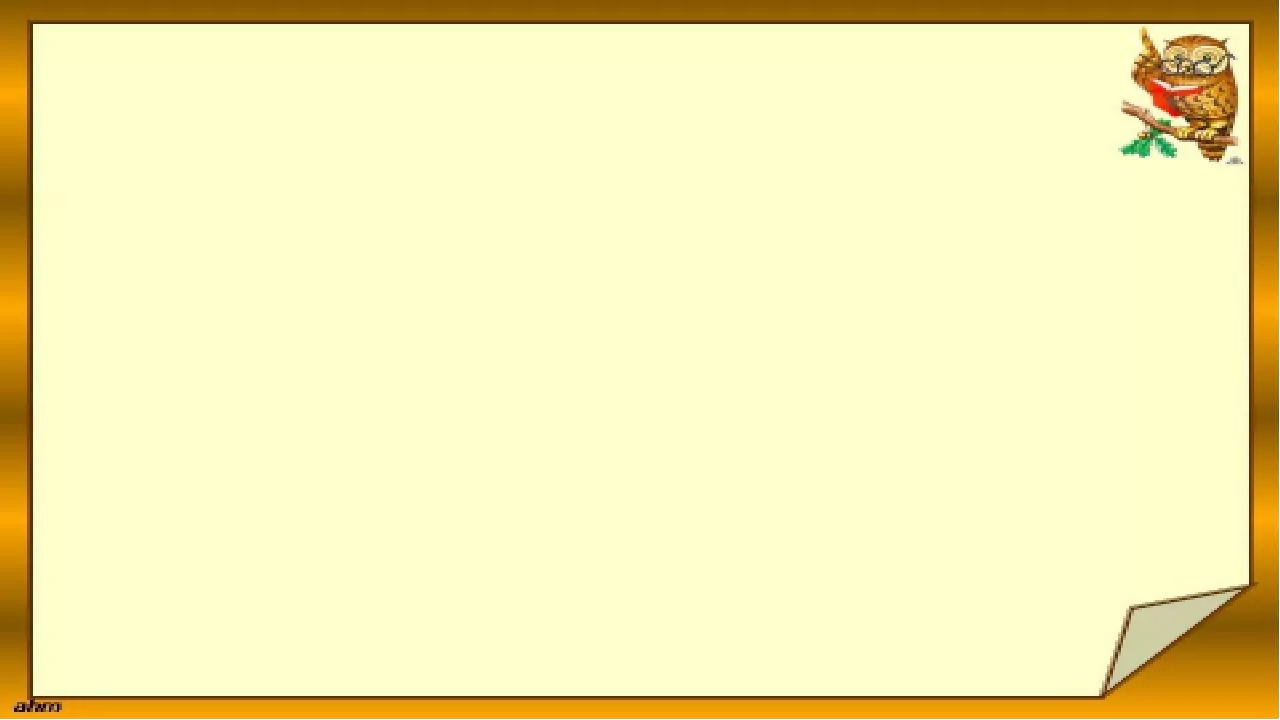 Виды воздушного транспорта
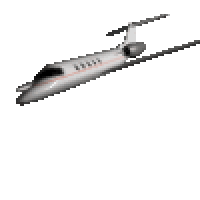 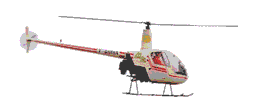 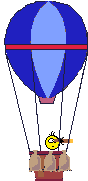 Самолет
Вертолет
Воздушный шар с корзиной
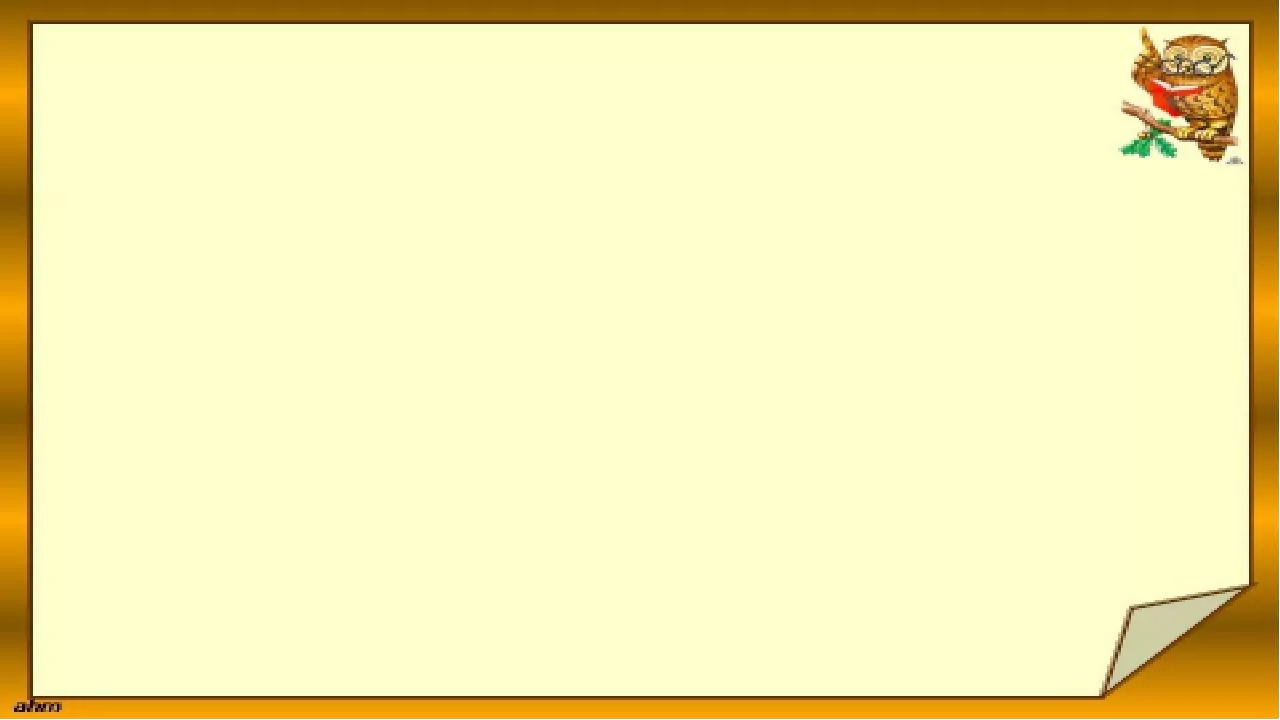 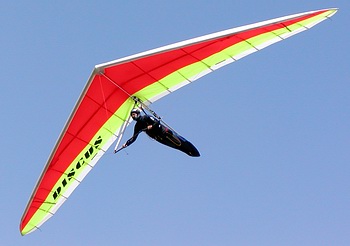 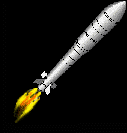 Ракета
Дельтаплан
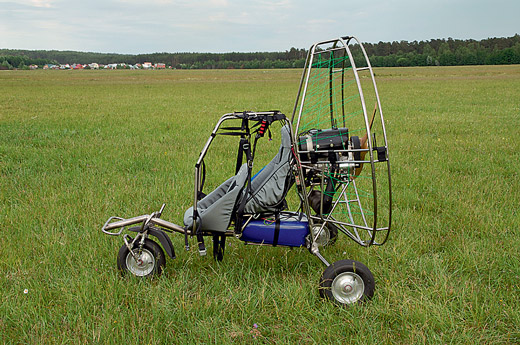 Параплан
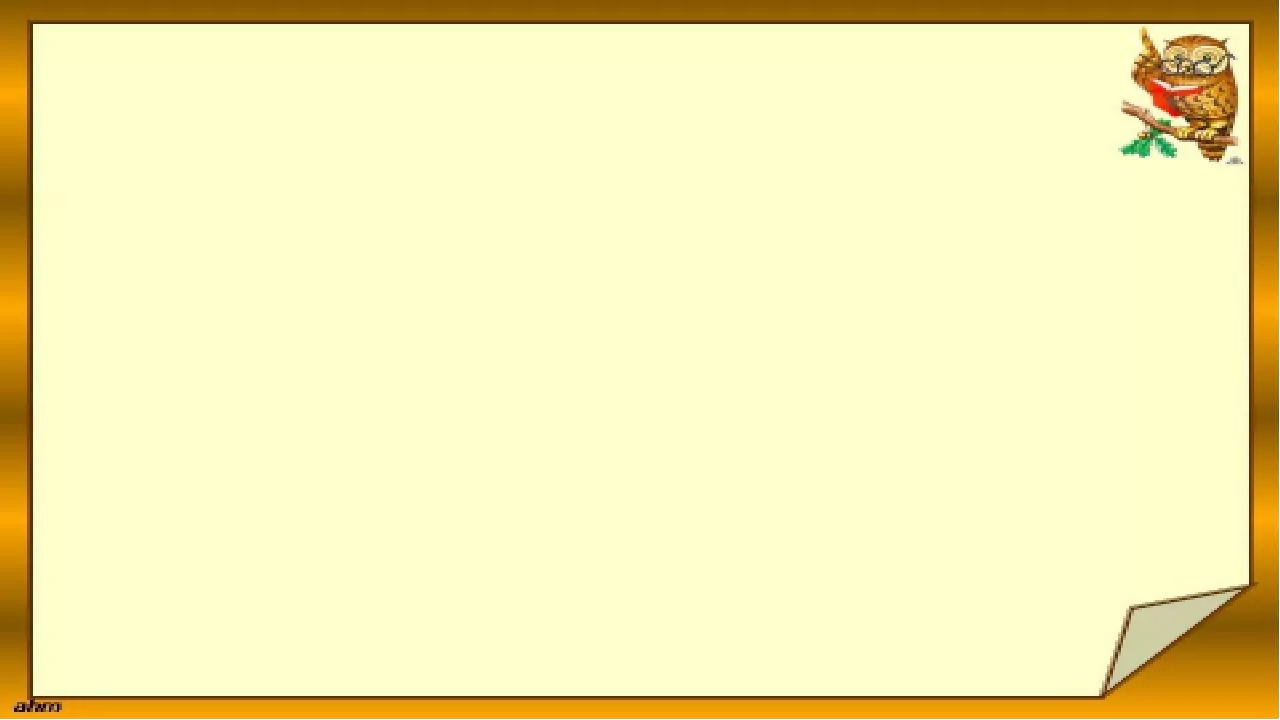 Давайте поиграем!
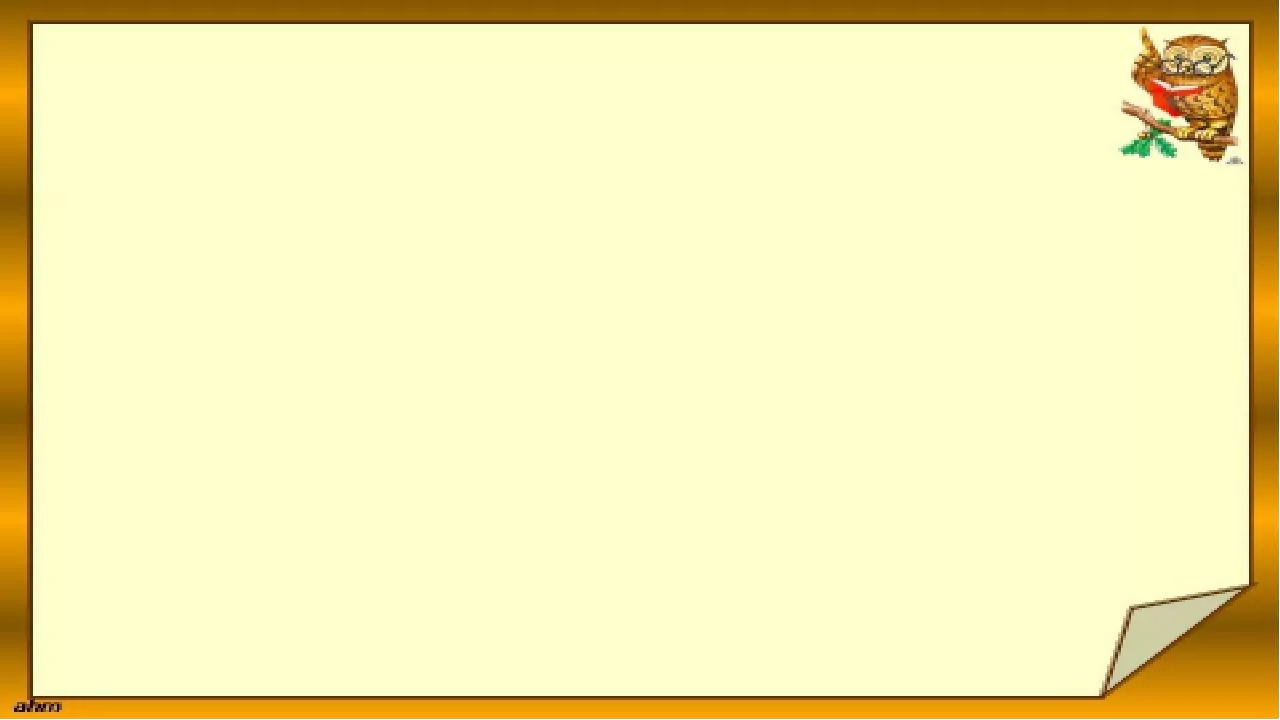 Третий лишний
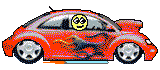 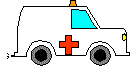 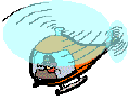 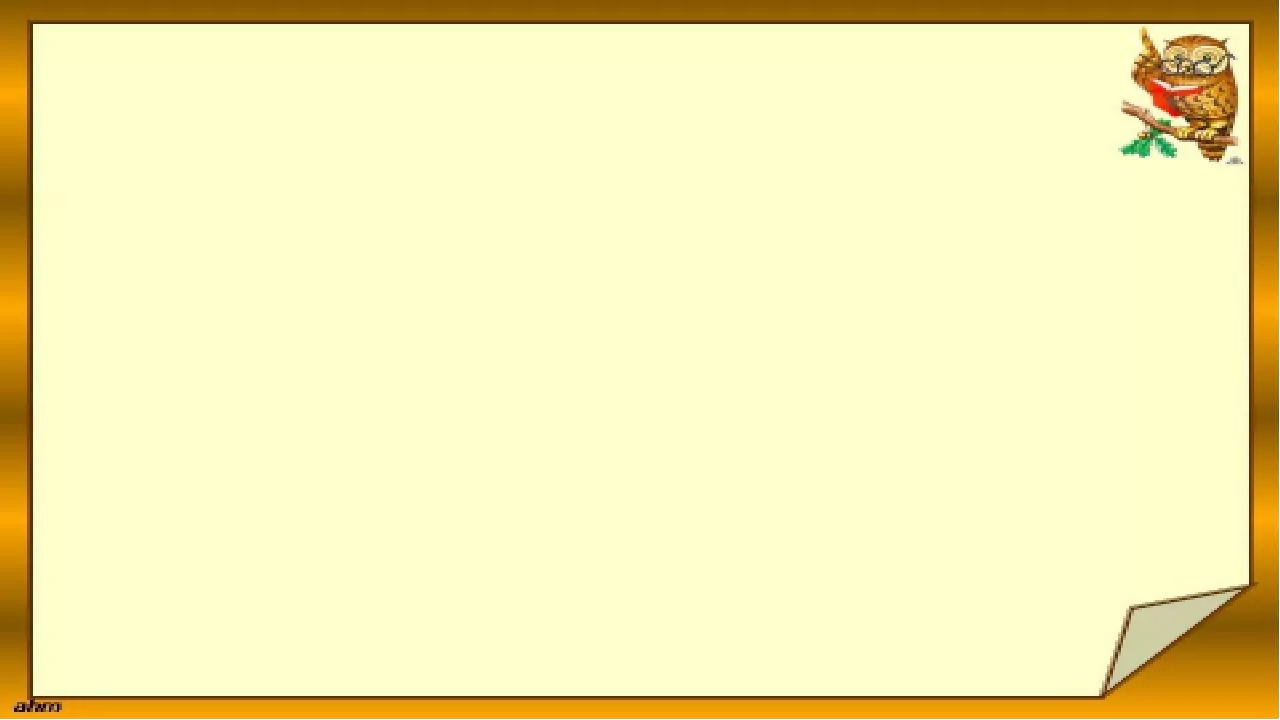 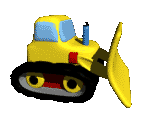 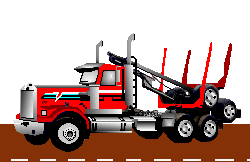 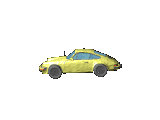 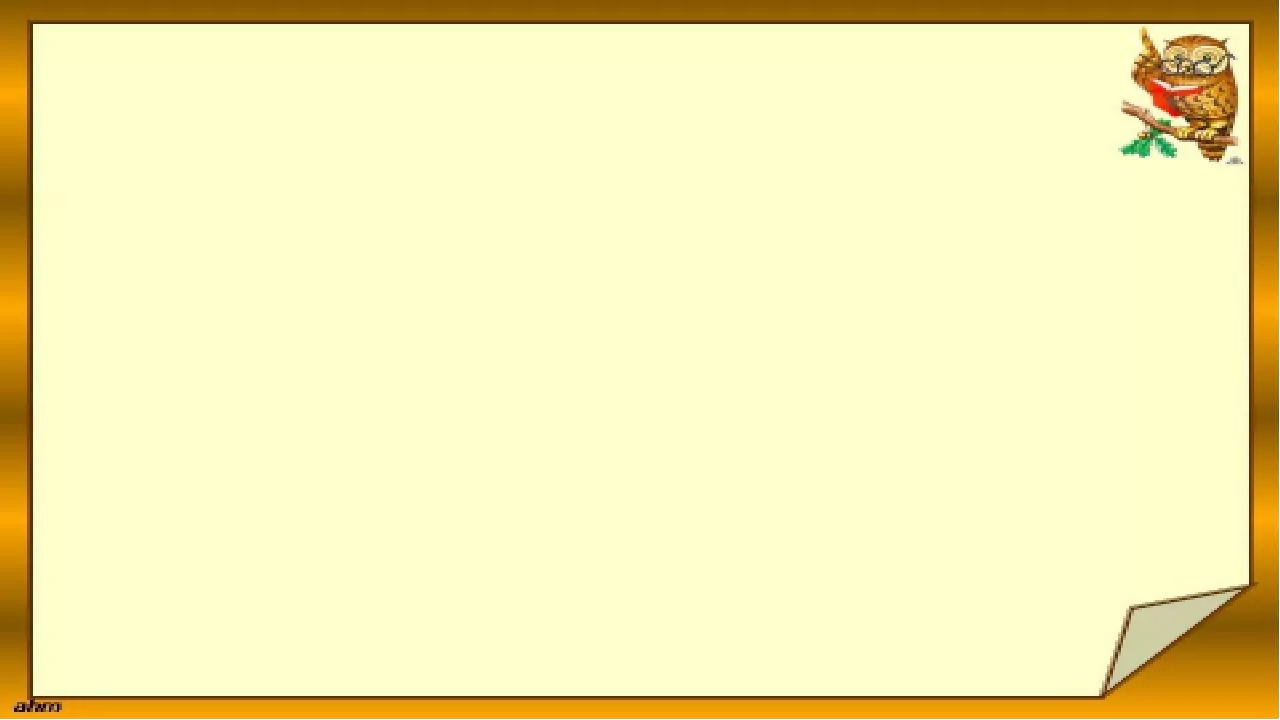 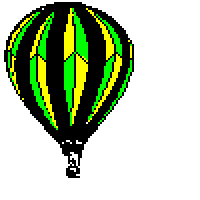 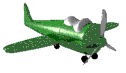 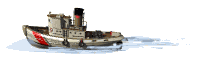 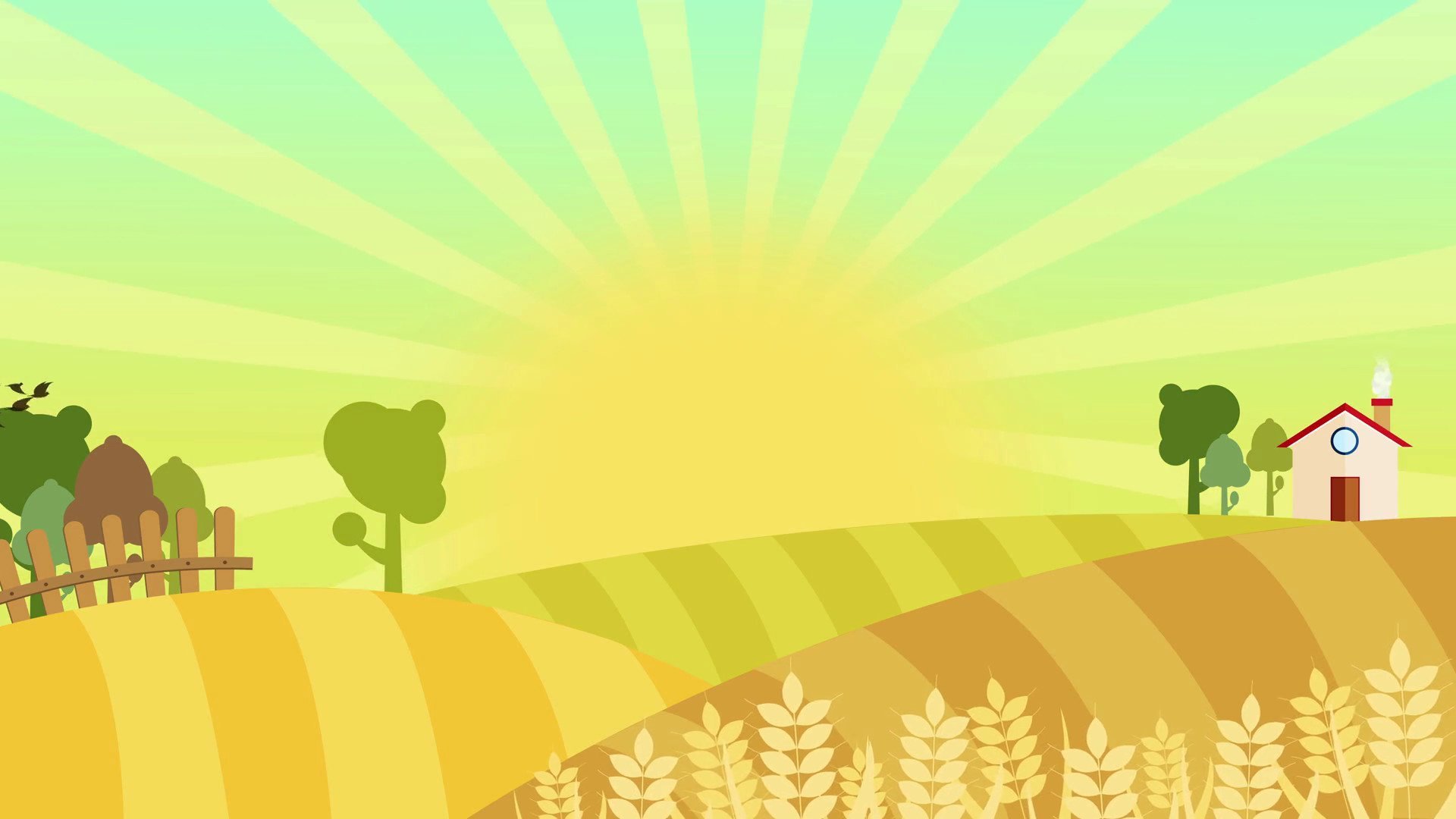 Спасибо за внимание!